Nekaj analize
Graf funkcije
f(x)  = x^2
Izberemo graf
Klik nanj
Puščice gor/dol, levo/desno
Premikanje grafa funkcije
Opazujemo spreminjanje pripadajoče definicije
Dvojni klik na f(x) v algebrskem oknu
f(x) = 2x^2 – 1
Znak za množenje ni nujen
Tangenta
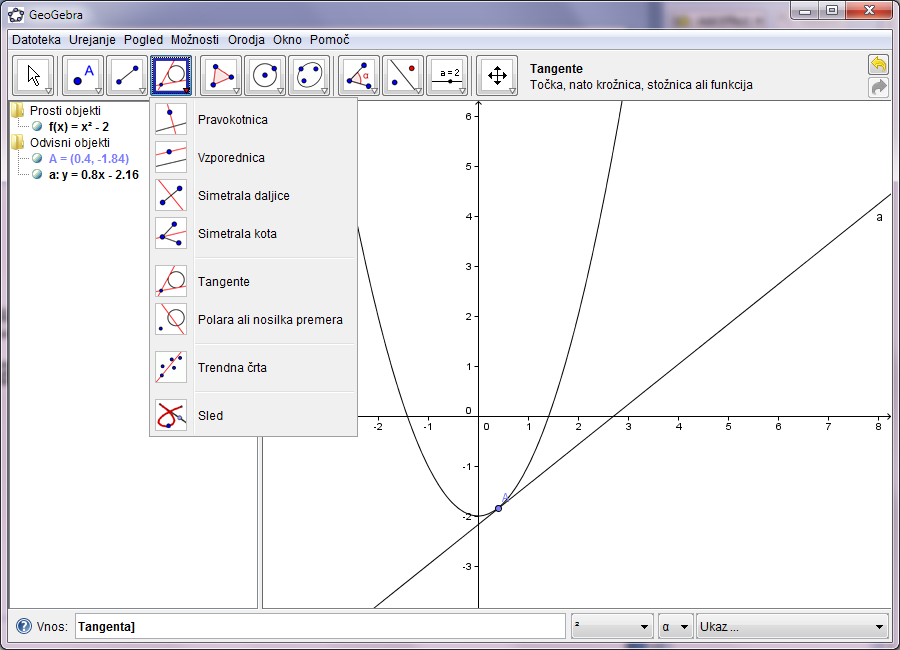 Orodje
Postavimo točko na funkciji
(1,f(1))
Točka na grafu
Nato izberemo orodje:
Klik na točko in na funkcijo
Spreminjanje parametra funkcije
Zanima nas obnašanje f(x) = a x^2 + b
a in b sta seveda parametra
Vnos parametrov
Pred vnosom funkcije, moramo a in b določiti vrednost
a = 1
b = 0
Spreminjanje parametra
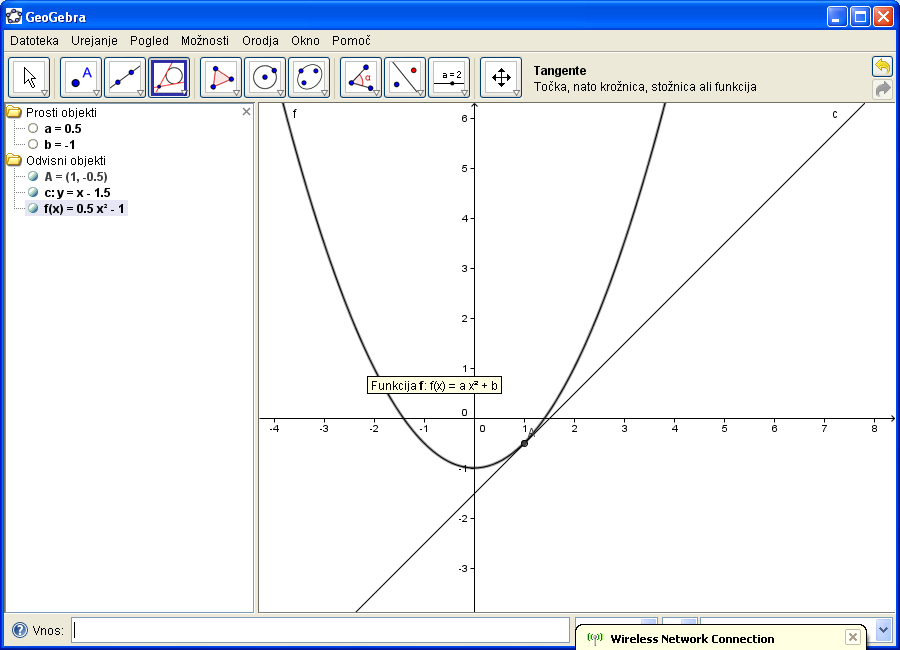 Z vnosom
a = …
Vplivamo na konstrukcijo
Vnos parametra z drsnikom
Družina funkcij DF(a, b, n, f)
f(x) = a x^n + b
Obnašanje, ko spreminjamo a, b in n
n = 3
Spremenimo ga v drsnik
Desni klik (v algebrskem oknu)
Prikaz objekta
Ustvari se drsnik
Direktni vnos drsnika
Orodje
Klik na površino, kjer želimo, da se drsnik pojavi
Možnost postavitve navpično
Izbira intervala
Koraka
…
Drsnik
Orodje
V uporabi
Interval
Korak
In rezultat
Zgled
Malo fizike …
Glasba – zaporedje tonov
Vsak ton: vsota sinusoid oblike 
y(t) = a sin(ω t + φ)
Amplituda a vpliva na glasnost, frekvenca ω pa je višina tona. φ je faza in predstavlja premik v času
Interferenca sinusoid – denimo dveh  
a1 sin(ω1 t + φ1) + a2 sin(ω2 t + φ2)
“ojačitev” oz. “slabitev”
“Vizualizacija”
Pokažimo, kaj se dogaja pri seštevanju dveh sinusoid
Tri funkcije
Dve sinusoidi in njuna vsota 
6 parametrov (3 na sinusoido)
Opazujemo, kaj se dogaja
Kako?
Vnos 6 drsnikov
Neposredni vnos g(x) in h(x)
vsota(x) = g(x) + h(x)

a_1 …. a1
Desno od imen lahko izbiramo grške črke!
Barvanje črt, …
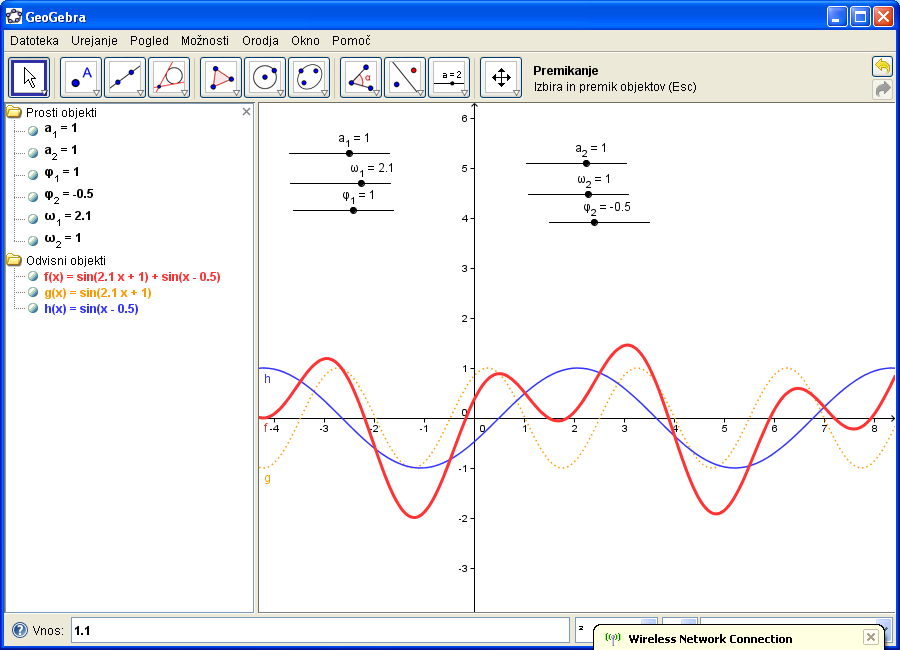 Lastnosti
Barva, … napisov
Prenos s čopičem
Prikaz vrednosti
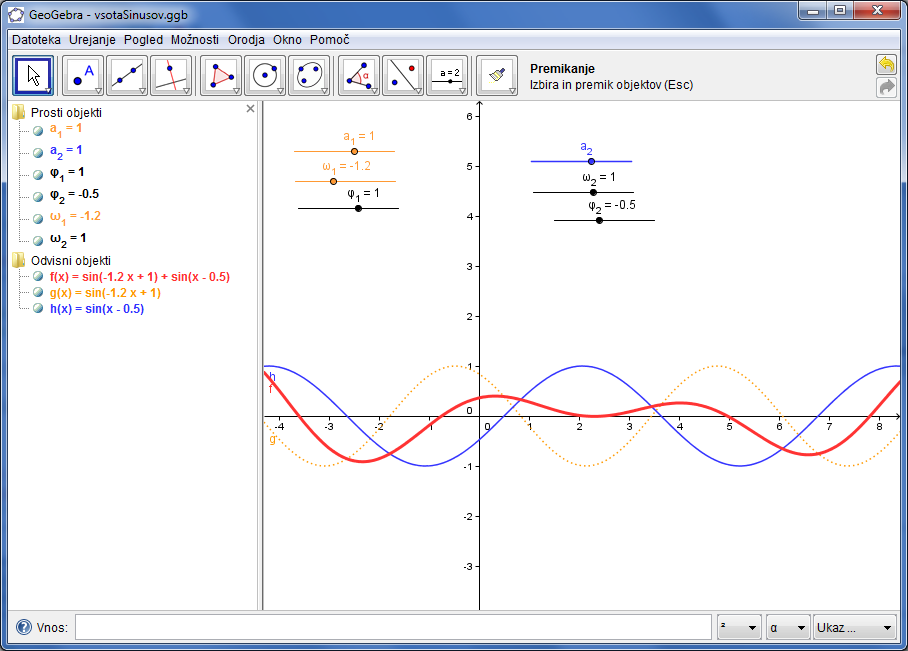 Ali znamo odgovoriti?
Naj bo a1 = 1, ω1 = 1 in φ1 = 0.
Za katere vrednosti a2, ω2 in φ2 je zvok najmočnejši 
Torej kdaj ima  
vsota(t) = sin(t) + a2 sin(ω2 t + φ2)
največjo amplitudo (višino “hriba”)
Kdaj pa zvoka ne slišimo
Torej kdaj je vsota(x) = 0
Na vrednost drsnika lahko vplivamo tudi z neposrednim vnosom
Izvoz slike
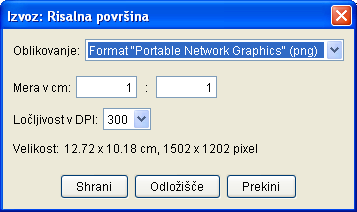 Spoznajmo polinom
a, b, c, d
p(x) = a x^3 + b x^2 + c x + d
ničle = Root[p]
Ali po slovensko: ničle = Ničla[p]
Dobimo več ničel
Ki se avtomatsko označijo na sliki
Eks = Extremum[p]
Minimum/maksimum
Označeni točki
Postavimo še tangento in jo naredimo črtkano
Prevojne točke
PT = InflectionPoint[p]
Slika